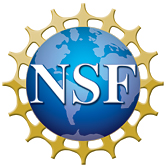 PREM- Computational Research and Education for Emergent Materials
PI: Gang Lu (California State University Northridge)
 NSF DMR Award #1205734 (PREM Program)
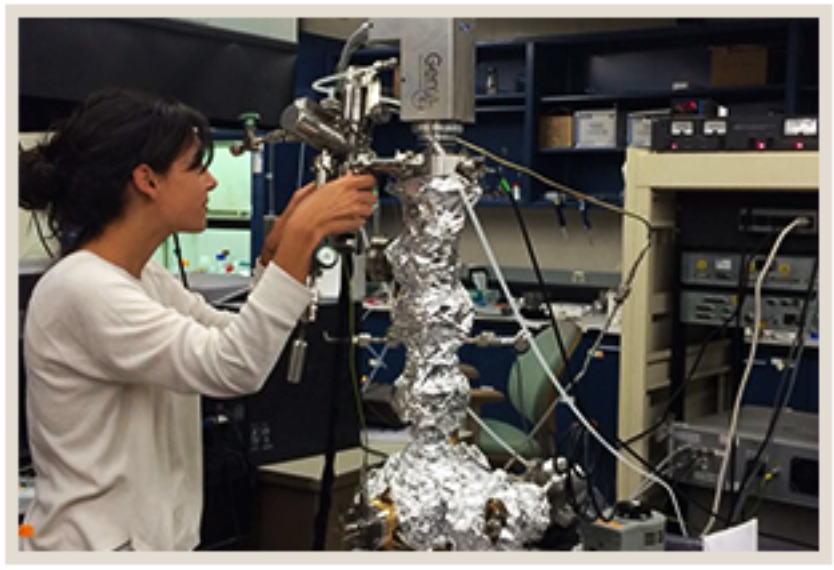 Under the auspices of this PREM, three CSUN students participated in REU program at Princeton Center for Complex Materials (PCCM) in the summer 2014. These students were housed on the Princeton campus and benefitted both from the formal REU program events and from interactions with the larger group of REU students. The CSUN students were supervised by Princeton faculty members and/or their graduate students to carry out various research projects. 

Angelica Ottaviano worked with Prof. Bruce Koel on “Plasma Processing of Transition Metals for Water Oxidation Catalysts”. Melissa Chow worked with Prof. Howard Stone on “Drainage of Liquid-Infused Patterned Surfaces”, and Alex Hall worked with Prof. Mikko Haataja on “Nickel Phase Wettability and YSZ Redox Fracture Percolation in Solid Oxide Fuel Cell Anodes”.
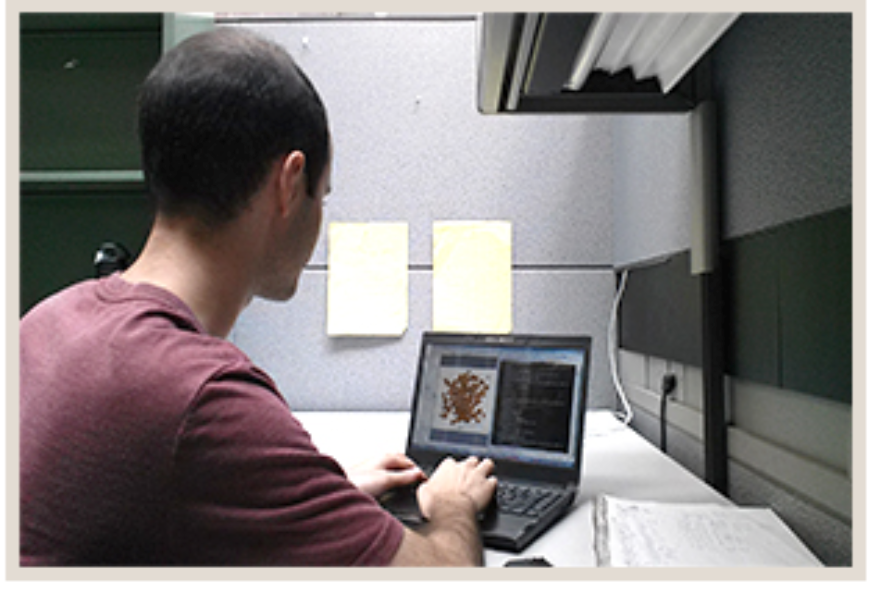 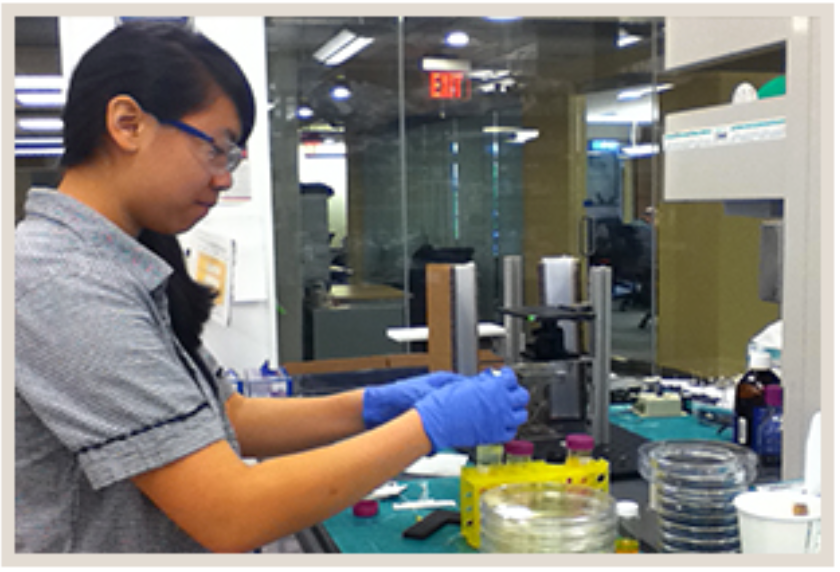